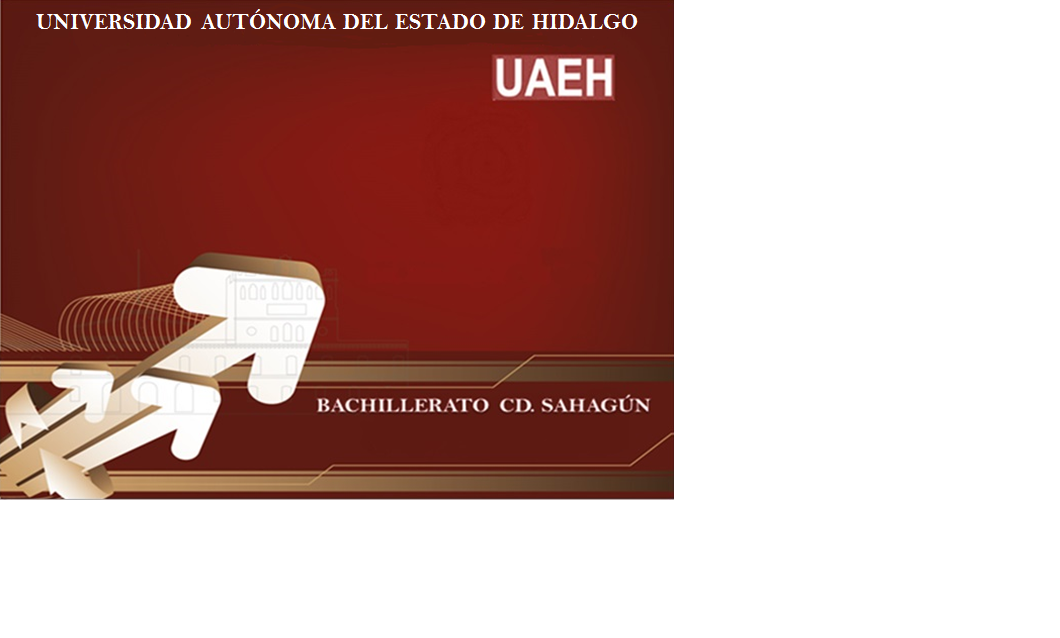 ÁREA ACADÉMICA: Español ITEMA: Requisitos para una Lectura EficientePROFESOR: Adriana Contreras Basurto.PERIODO: Enero- Junio 17
COMPETENCIAS
Comunicación. Se expresa y se comunica.

Pensamiento crítico. Piensa crítica y reflexivamente.
OBJETIVO
Comprender la importancia de desarrollar procesos de análisis y comprensión lectora con el fin de mejorar su capacidad crítica y reflexiva que le permite interpretar pensamientos e ideas.
MAPA CONCEPTUAL
Requisitos para una lectura eficiente
 Aspectos ambientales, psicológicos y físicos.
Un lugar confortable y silencioso
Un área bien iluminada y ventilada
Alternar cada hora de lectura con alguna actividad ligera
Silla o escritorio a una altura apropiada
Vigilar la higiene de los ojos
Sustituir la gran cantidad de alimentos “chatarra” que nos asedian de manera cotidiana 
Una
Mirar hacia abajo al salir de un lugar caliente y cerrado (habitación, biblioteca, cine)
Conocer mejor a un gran amigo: un libro
CONCEPTUAL  MAP
Requirements for efficient reading  Environmental, psychological and physical aspects.
A comfortable and quiet place
Alternate each hour of reading with some light activity
A well-lit and ventilated area
Chair or desk at an appropriate height
Monitor eye hygiene
Replace the large amount of "junk" foods .
Look down when leaving a warm and closed place (room, library, cinema)
Get to know a great friend: a book
keywords prayer , sentence, paragraph and text
Physical
PALABRAS CLAVE
Ambientales, psicológicos y físicos.

Keywords: environmental, psychological and physical.
BIBLIOGRAFÍA
PAREDES Chavarría, Elia Acacia, Ejercicios Léxico-Ortográficos. Con actividades de estimulación cerebral. 2ª ed. Ed. Limusa, México,
     2010.
 
PAREDES Chavarría, Elia Acacia,  Método integrado de ejercicios de  lectura y redacción. 2ª ed. Ed. Limusa,  2010.
 
PAREDES Chavarría, Elia Acacia, Prontuario de lectura, lingüística,
     redacción, comunicación oral y nociones de literatura, 2ª ed. Ed.
     Limusa, 2010.